TRƯỜNG MẦM NON GIA QUẤT
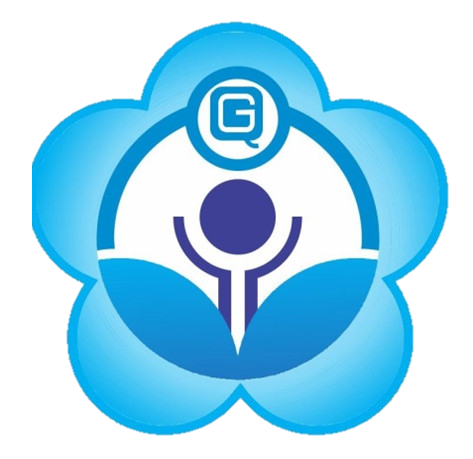 Kỹ năng sử dụng năng lượng tiết kiệm an toàn hiệu quả
Lứa tuổi : 4 - 5 tuổi
Giáo viên: Nguyễn Khánh Nhung
Trường hợp 1
 Nước xả tràn ra ngoài không tắt
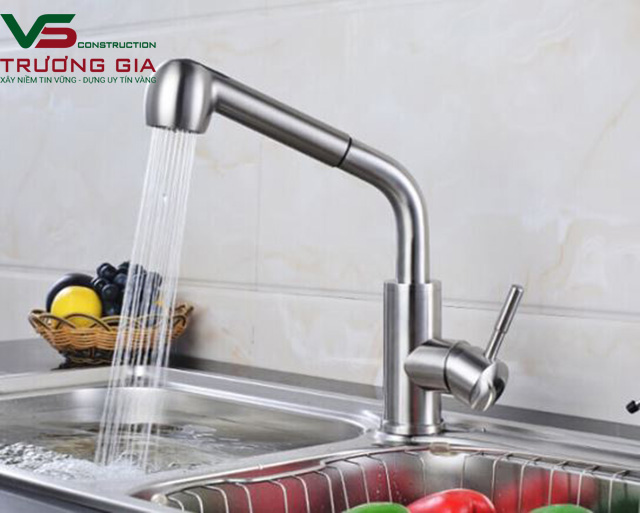 Trường hợp 2:
Vòi nước bị rò rỉ
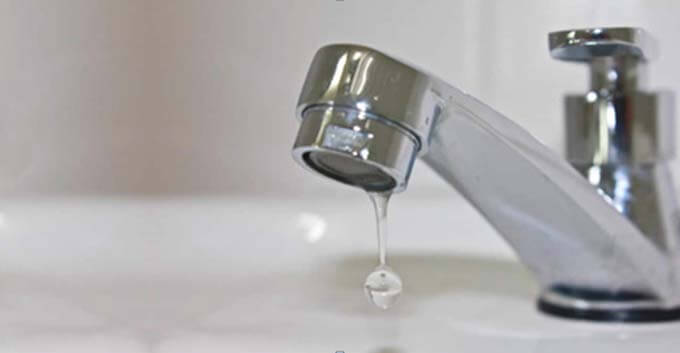 Trường hợp 3
Nhà mở điều hòa
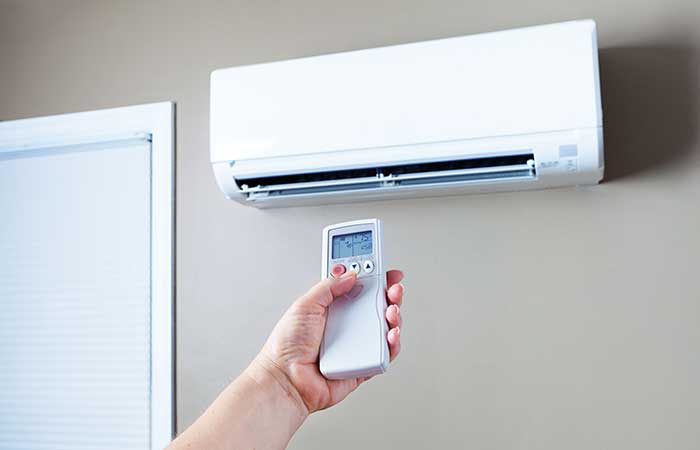 Trường hợp 4
Khi bố mẹ ra khỏi nhà mà không tắt đèn
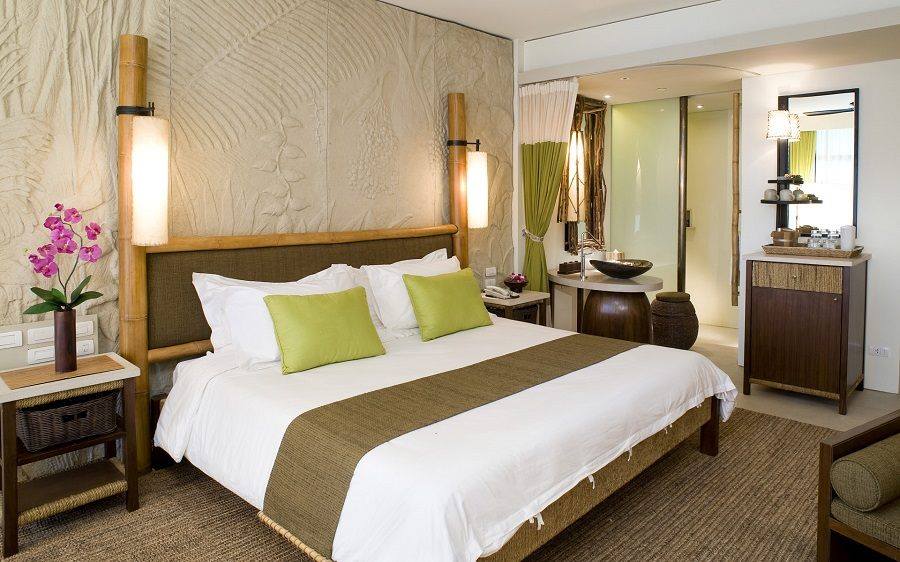 Trò chơi thi xem đội nào nhanh
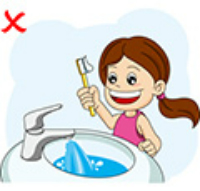 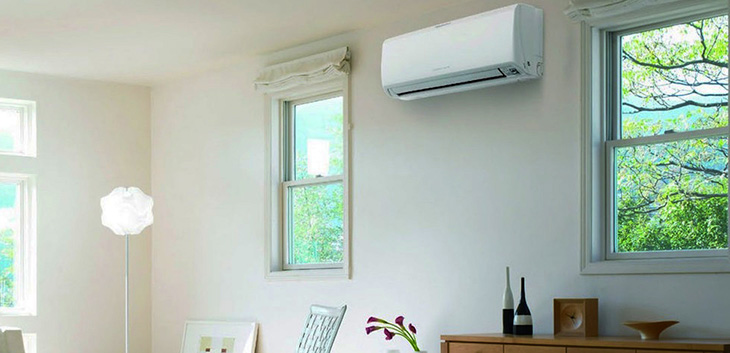 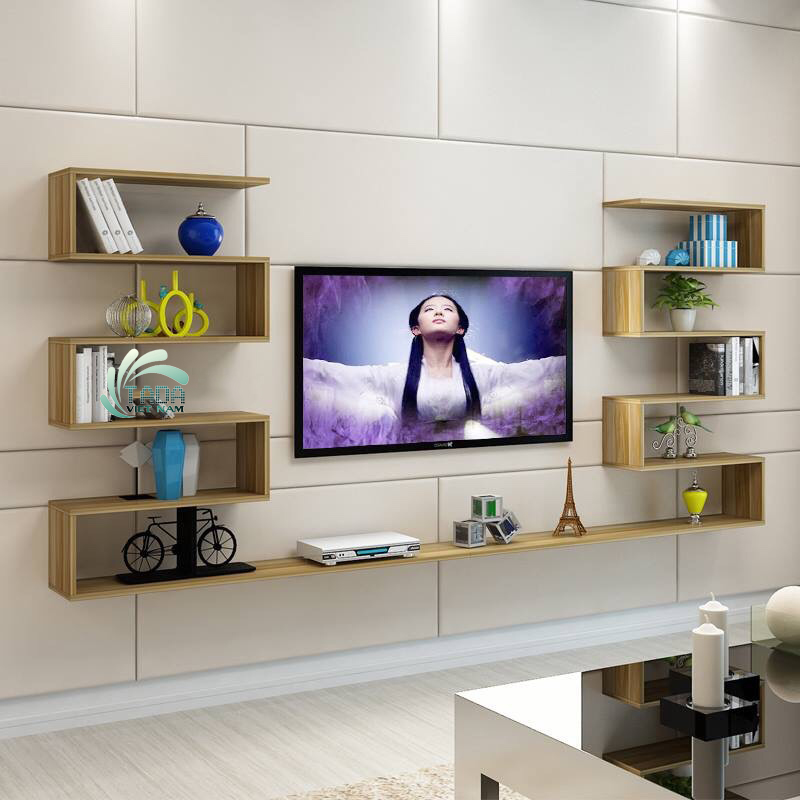 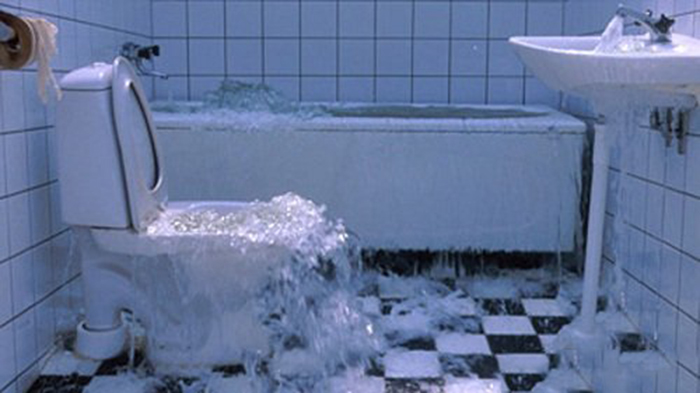 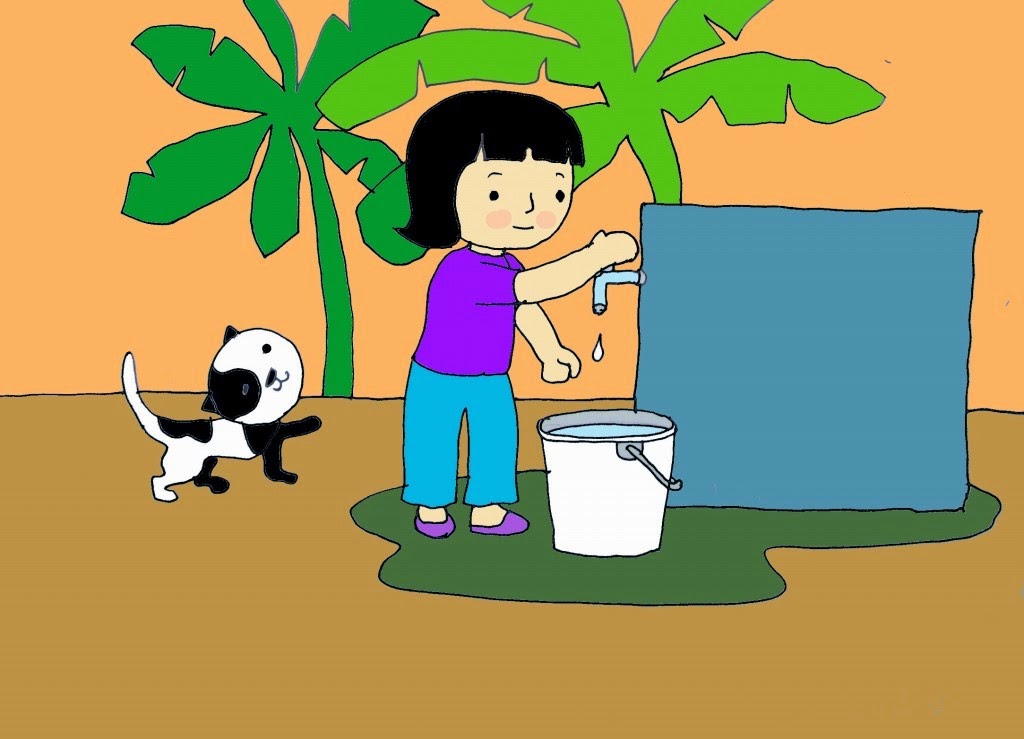 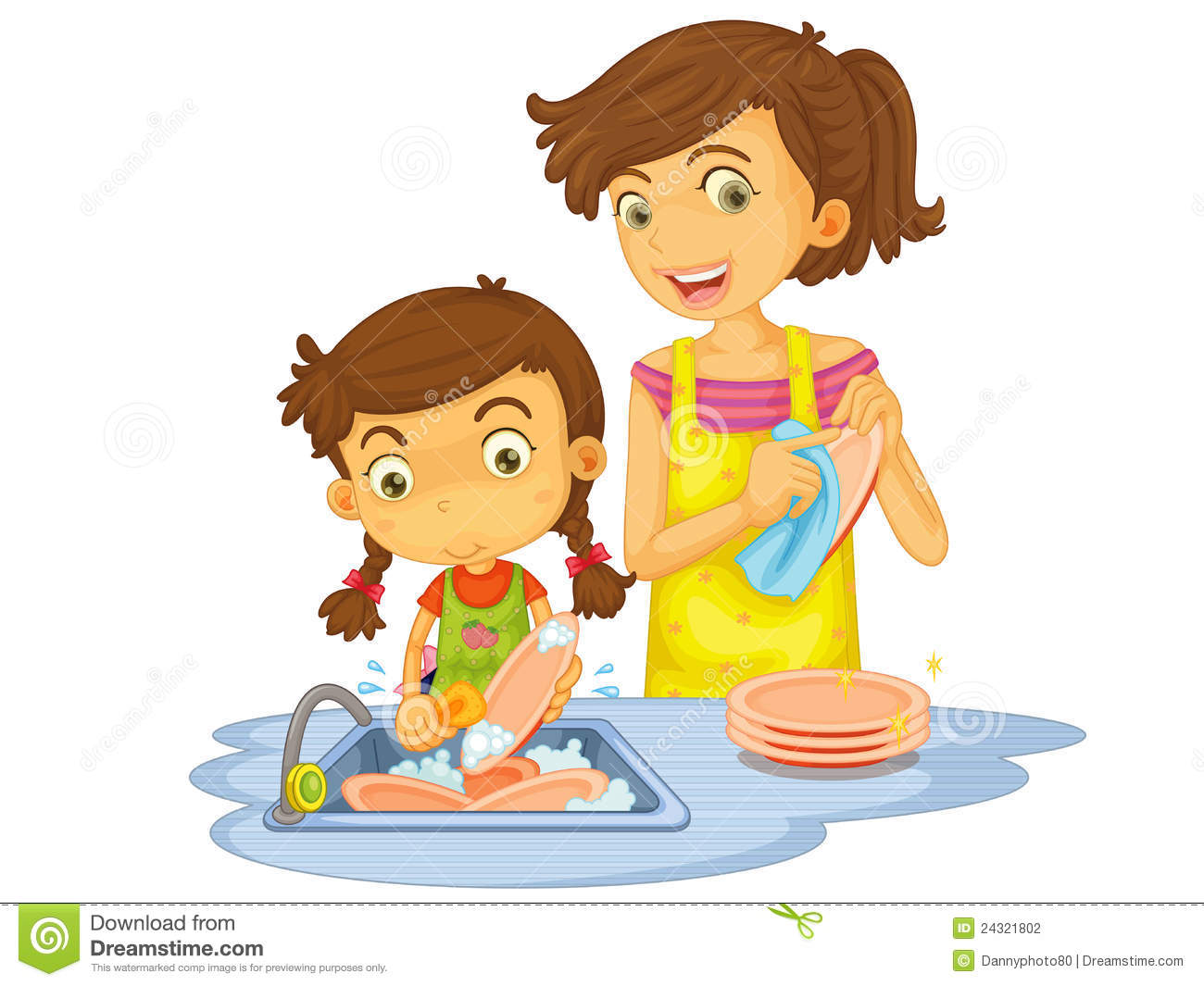